mvavib weÁvb, 8g †kÖwYAa¨vqt ivmvqwbK wewµqvcvVt 12-14   Made By, Md. Rakibul Hasan
†h †Kv‡l A¨v‡gvwbqvg †K¬vivBW(NH4Cl), Kve©b(C), g¨v½vwbR WvB A·vBW(MnO2) Gi †có e¨eüZ nq Zv‡K ï®‹ †Kvl e‡j|
‡hgbt UP© jvBU, wi‡gvU K‡›Uªvj, I bvbviKg †Ljbvi e¨vUvwi|
cÖ_‡g A¨v‡gvwbqvg †K¬vivBW , Kqjvi ¸ov Ges g¨vsMvwbR WvB A·vBW fvjfv‡e wgwk‡q Zv‡Z Aí cwigvb cvwb †hvM K‡i GKwU †jB ev †có ˆZwi Kiv nq| Gici GB wgkÖb‡K GKwU wmwjÛvi AvK…wZi `¯Ívi †Pv‡O w`‡q gvSLv‡b Kve©b `Û emv‡bv nq| Kve©b `‡Ûi Dci Uzwc emv‡bv _v‡K|
GLv‡b `¯Ívi †PvOwU FbvZ¡K ZworØvi ev A¨v‡bvW Ges Kve©b `ÛwU abvZ¡K ZworØvi ev K¨v‡_vW wn‡m‡e KvR K‡i|
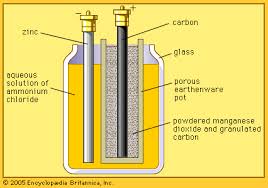 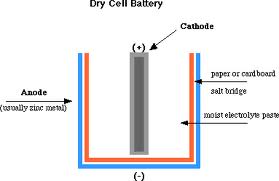 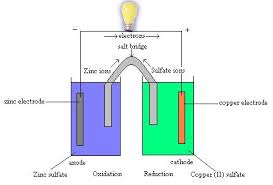 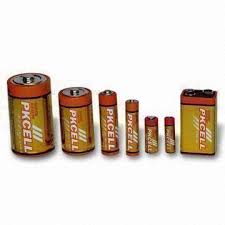 evRv‡ii wewfbœ e¨vUvwi|
Zwor we‡k­lb
†h mKj c`v_© Zwor cÖev‡ni d‡j ivmvqwbK wewµqvi K‡i Ab¨ c`v‡_© cwiYZ nq Zv‡K Zwor we‡k­lb e‡j|
Na+ + e- = Na
Cl- - e- = Cl
†h mg¯Í c`v_© `ªwefyZ ev weMwjZ Ae¯’vq Zwor cÖevn K‡i bv, d‡j Zviv ivmvqwbK wewµqv K‡i bv| Zv‡`i‡K Zwor Awe‡k­l¨ c`v_© c`v_© e‡j|
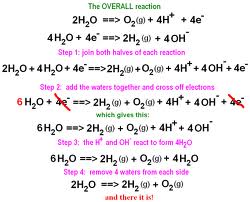 ধন্যবাদ
প্রতিদিন দুধ পান করুন, সুস্থ থাকুন।
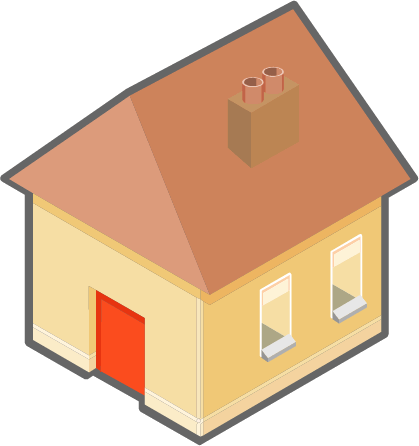 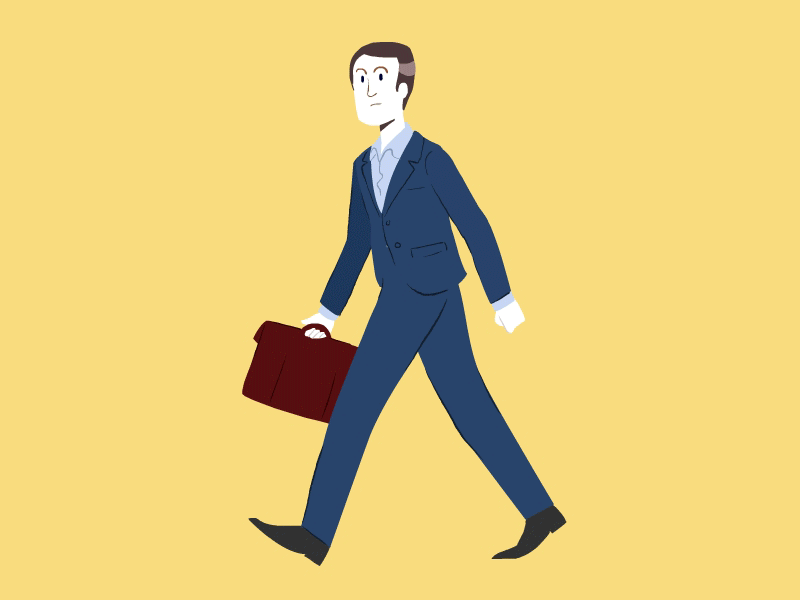 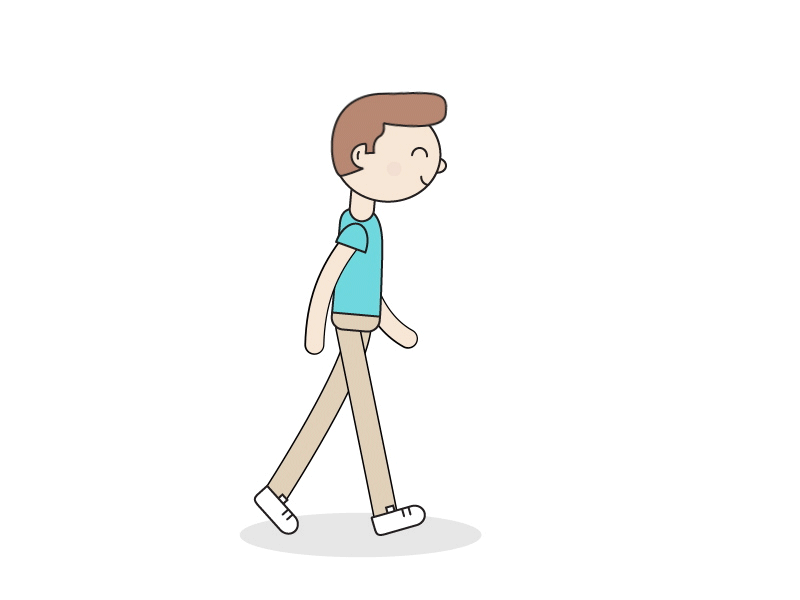 25-Jan-21
Md. Rakibul Hasan,BTT-341
14